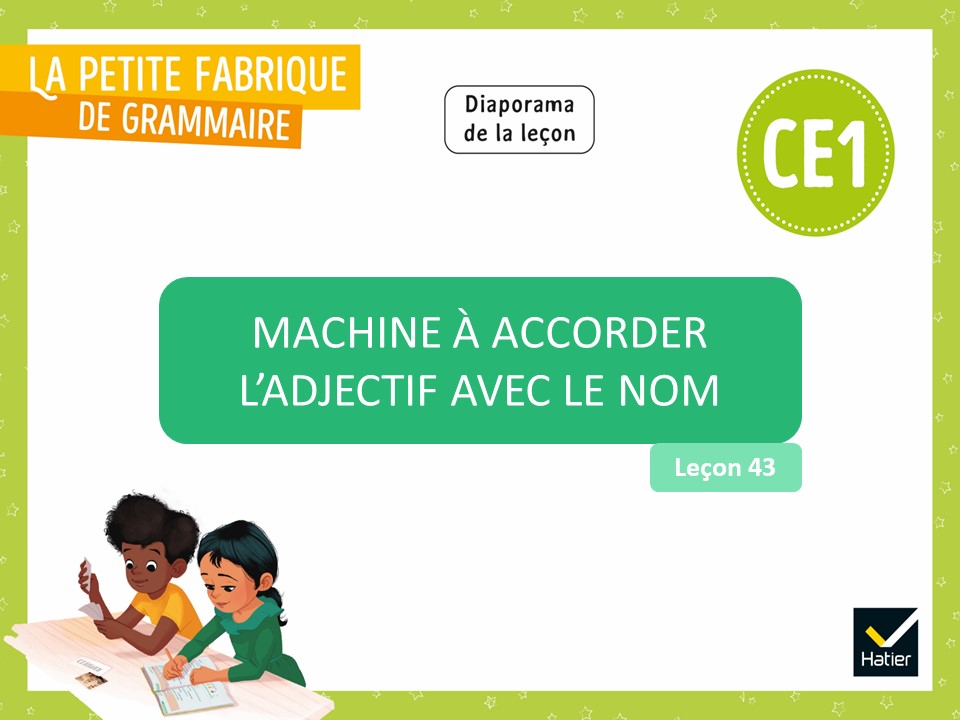 [Speaker Notes: AVERTISSEMENT /!\ Cette leçon, ainsi que la leçon 39, repose sur un dispositif matériel particulièrement efficace pour faire manipuler et comprendre les accords. 
Avant cette séance, il est nécessaire de construire ce dispositif simple à mettre en place. Pour les phases de manipulation des tirettes, invitez les élèves à utiliser le matériel que vous aurez construit.Mode d’emploi : à retrouver dans le Fichier photocopiable p. 181, ou en vidéo : hatier-clic.fr/lapetitefabriquedegrammaire

Il est néanmoins possible de montrer les activités sur le diaporama en bougeant les éléments sur chaque diapo.

LE GROUPE DU NOM – L’accord en genre et en nombre
Leçon 43 : Machine à accorder l’adjectif avec le nom]
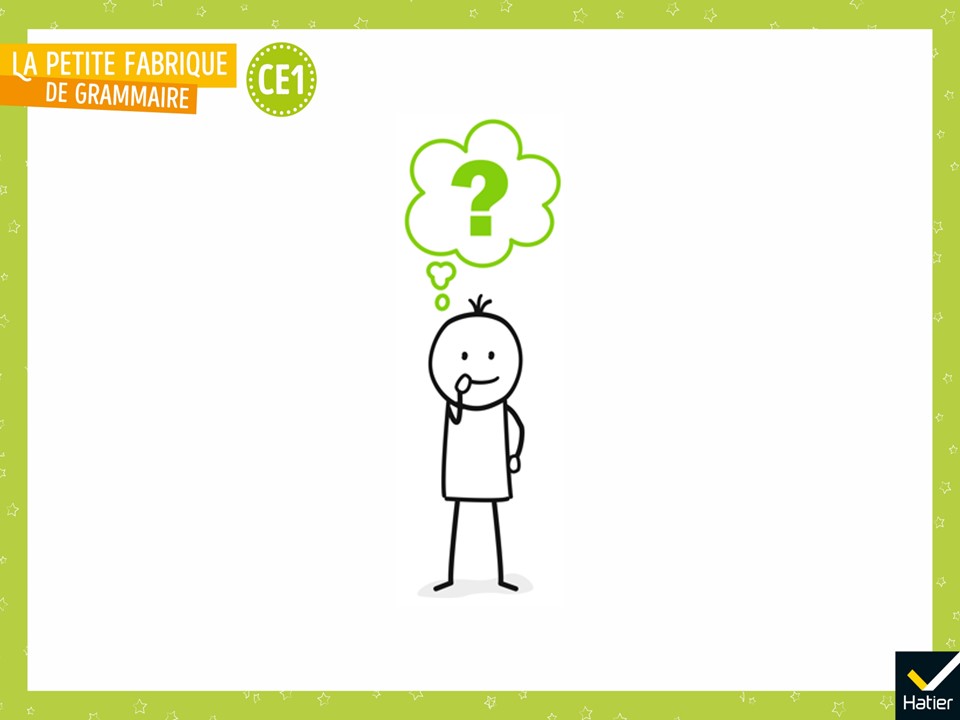 [Speaker Notes: PHASE 1 : Enrôlement

 Rappeler la leçon 34, Grand ou grande baleine ?

« On ne peut pas dire grand baleine, il faut dire grande baleine. Aujourd’hui, on va s’entrainer à choisir les mots qui vont bien ensemble, qui sont bons amis. »]
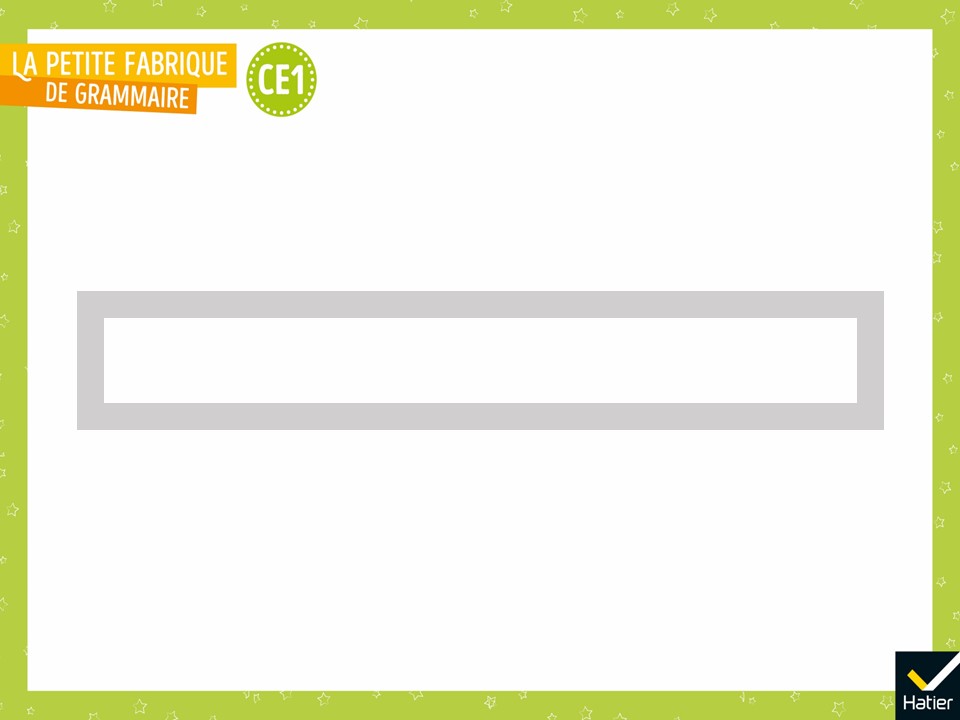 [Speaker Notes: Montrer le matériel : 

« À votre avis, à quoi est-ce que cela va nous servir ? »
Réponse attendue :
On va faire glisser les tirettes pour former des groupes de mots.]
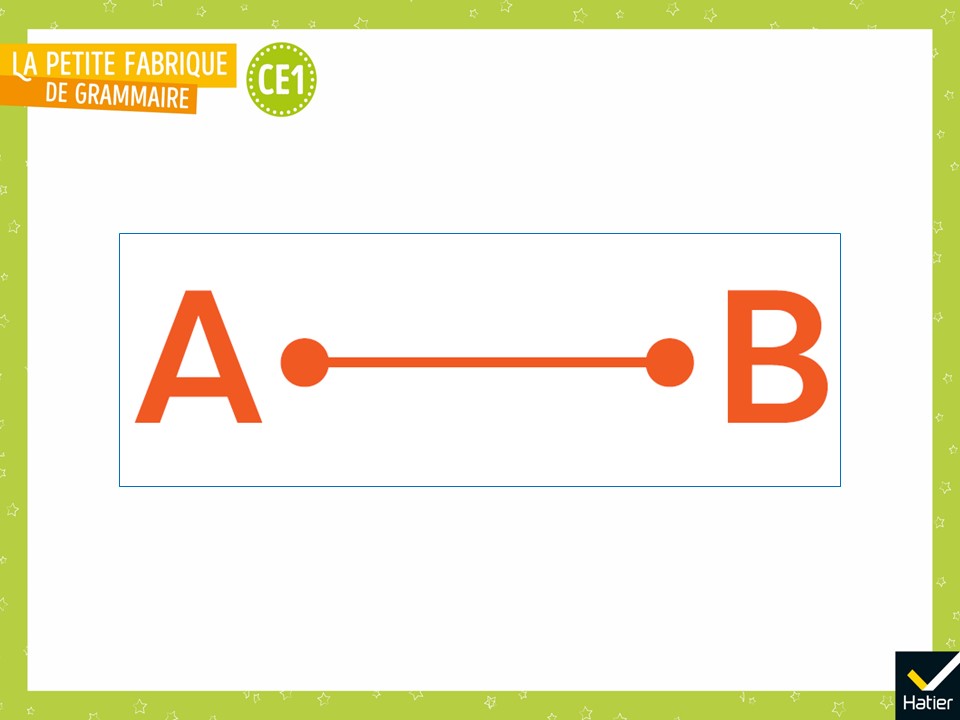 [Speaker Notes: PHASE 2 : Appariement. Jouer à construire des groupes du nom acceptables

 Sortir le picto de l’appariement, « Les bons copains », et rappeler quel type d’activité il annonce.]
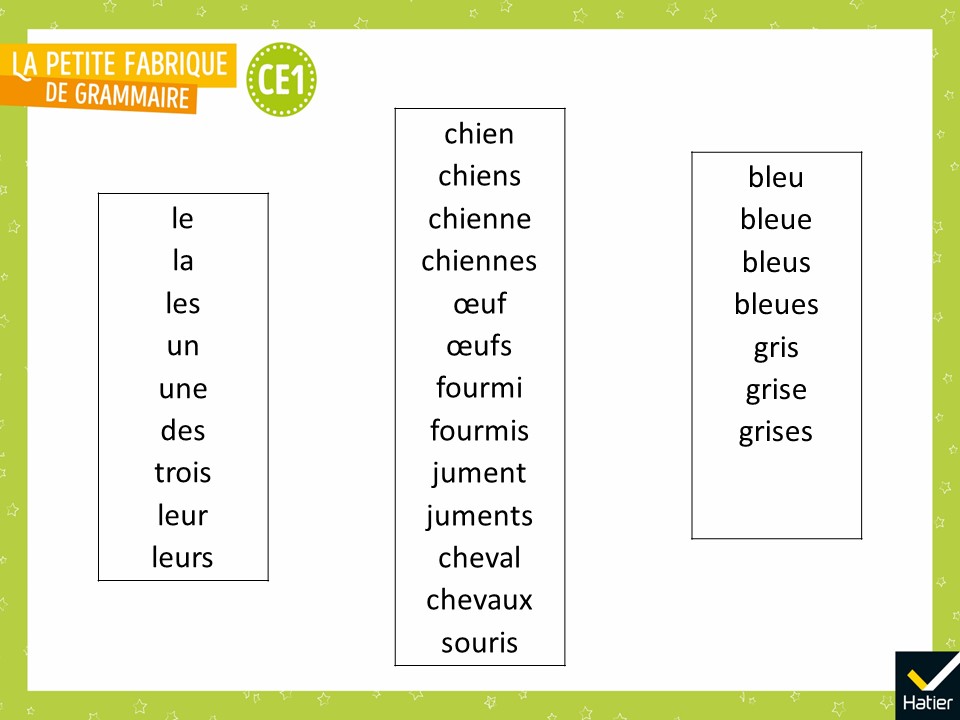 [Speaker Notes: « Qu’est-ce qu’il y a d’écrit dans chacune des tirettes ? »
Réponse attendue : 
Il y a une tirette avec des déterminants au singulier et au pluriel, une autre avec des noms au singulier et au pluriel, une autre avec des adjectifs au masculin ou au féminin, au singulier ou au pluriel.]
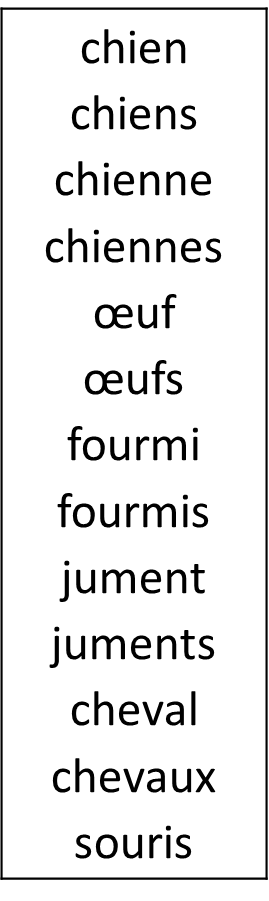 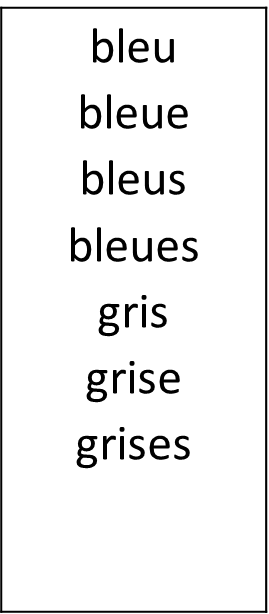 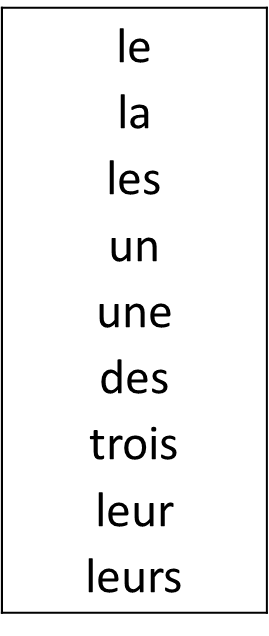 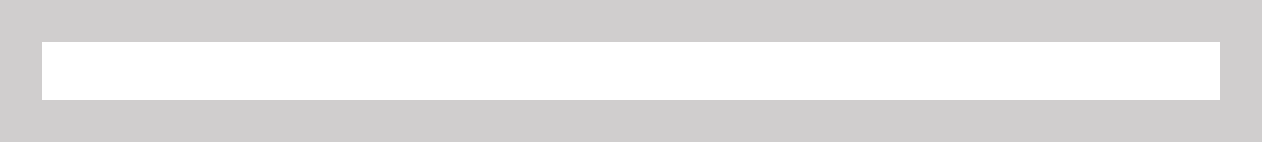 [Speaker Notes:  Demander à un élève de venir au tableau : 
« Choisis un des éléments de la tirette des noms – n’importe lequel – et positionne-le dans la fenêtre. »

 Demander à un 2e élève de venir au tableau : 
« Choisis un élément dans une autre tirette qui puisse aller avec le nom et positionne-le dans la fenêtre. » 

NB : pour faire l’activité avec les élèves, vous pouvez déplacer la fenêtre et les tirettes directement sur la diapositive en leur demandant de vous guider.]
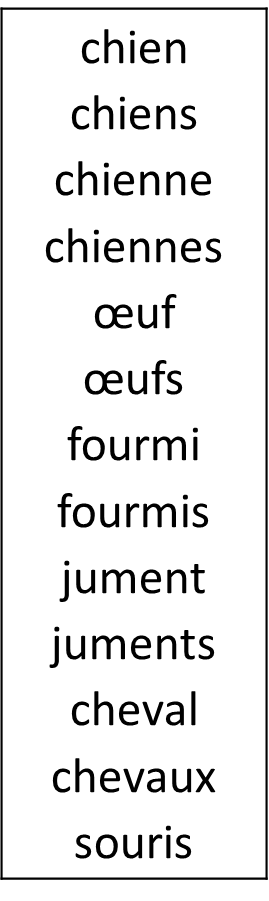 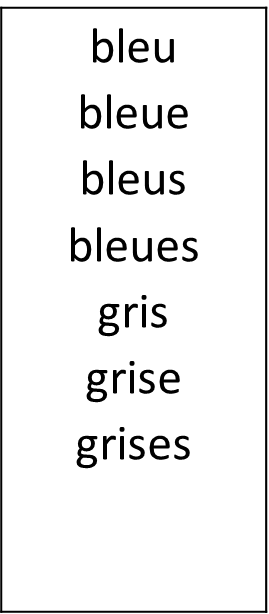 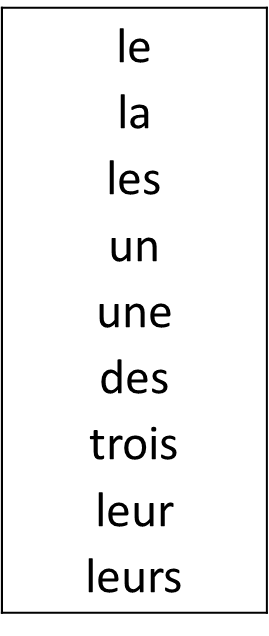 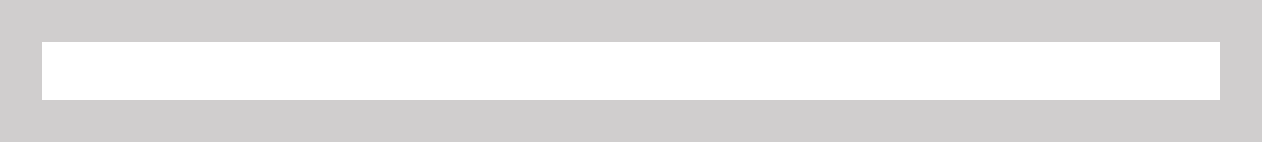 [Speaker Notes:  Demander à un 3e élève de venir au tableau : 
« Choisis dans la troisième tirette un élément qui puisse aller avec les deux autres et positionne-le dans la fenêtre. 
Il faut faire attention au nom parce que c’est le mot donneur. S’il est masculin ou féminin, il faut mettre le déterminant et l’adjectif au masculin ou au féminin ; et s’il est au pluriel ou au singulier il faut mettre l’adjectif aussi au pluriel ou au singulier. »]
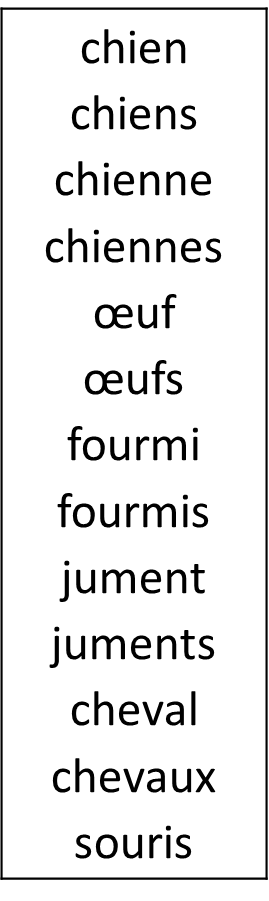 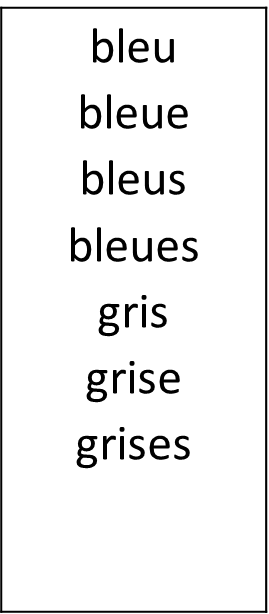 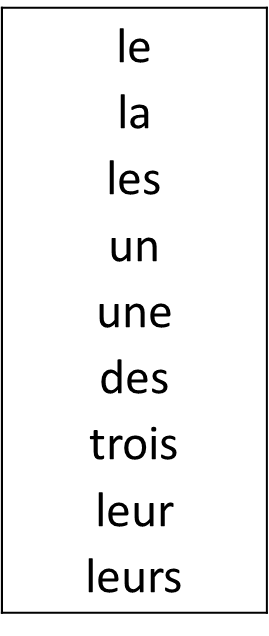 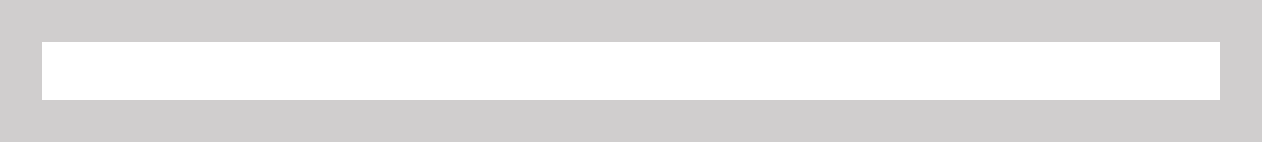 [Speaker Notes:  Poursuivre le jeu en demandant au 1er élève de choisir un élément dans la tirette des déterminants. 
« Il faut faire attention au déterminant : il indique le singulier ou le pluriel, et parfois il indique le genre. »

 Refaire une autre session de ce jeu : le 1er élève choisit un élément dans la tirette de son choix.]
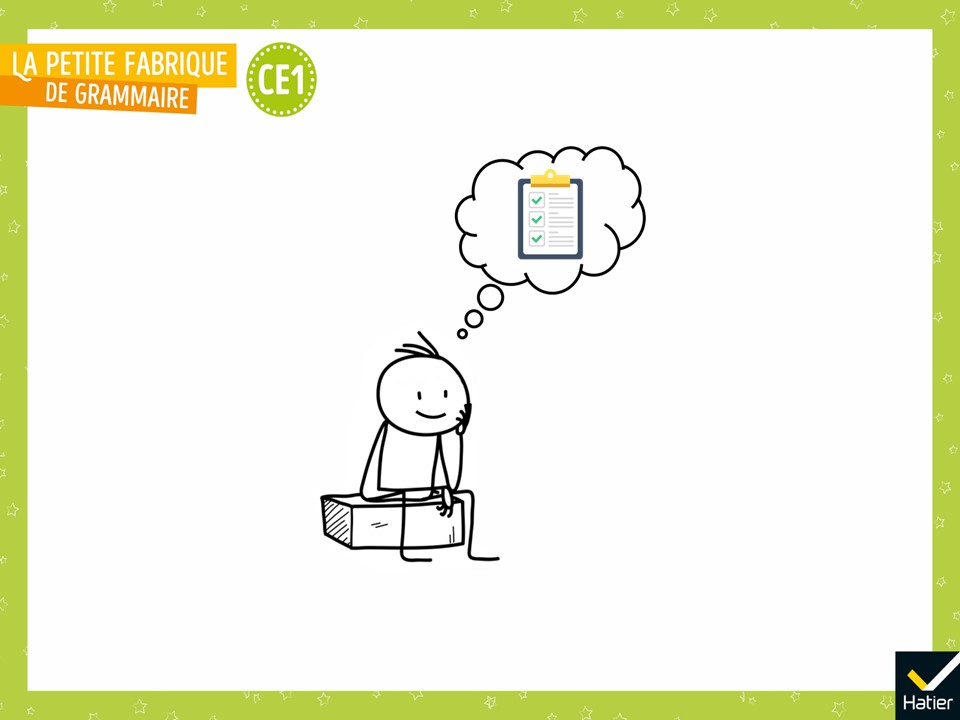 [Speaker Notes:  « Dans la leçon Machine à accorder l’adjectif avec le nom, qu’avons-nous appris ? »
Réponse attendue (collectivement) on a appris que :
quand on associe déterminant, nom et adjectif, il faut faire un groupe qui va bien ensemble et que tous les éléments soient bien accordés.
Pour cela, il faut se poser deux questions :
- est-ce que le nom – qui est le mot donneur – est masculin ou est-ce qu’il est féminin ?
- est-ce qu’on met l’ensemble au singulier ou au pluriel ?]
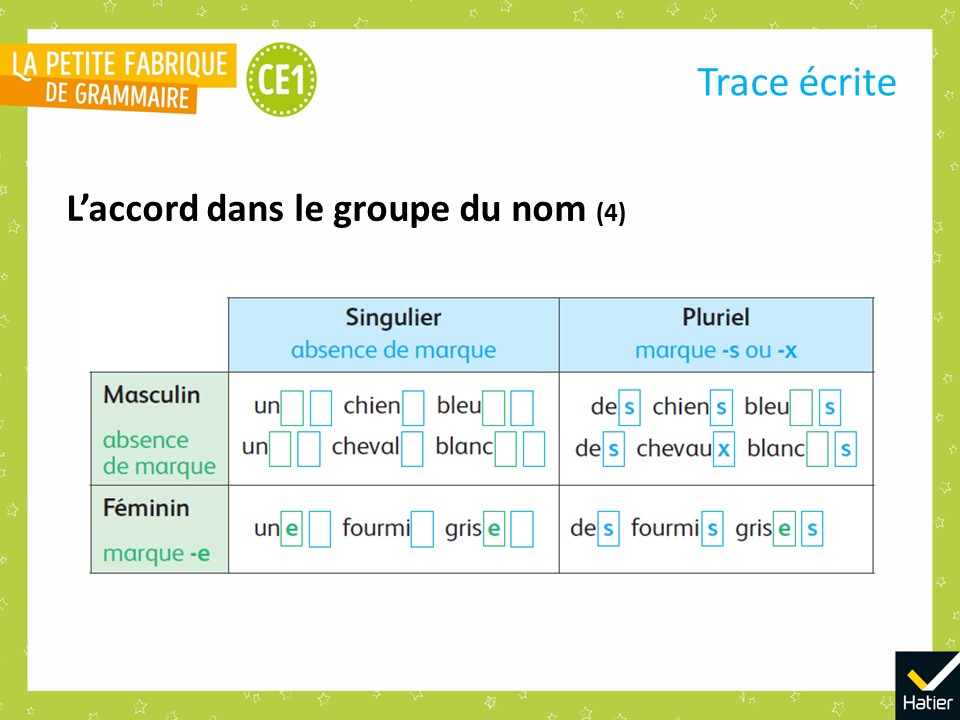 [Speaker Notes: « Voilà les exemples que j’ai choisis. On va les lire ensemble. »

 Faire remarquer que :
il n’y a qu’une case après les noms parce que les noms – le plus souvent – n’ont pas de marque pour opposer masculin / féminin, seulement pour opposer singulier / pluriel ;
il y a deux cases après les adjectifs, la 1re pour la marque masculin / féminin, la 2nde pour la marque singulier / pluriel ;
il n’y a qu’une case après les déterminants au pluriel parce que – le plus souvent – ils n’ont pas de marque pour opposer masculin / féminin.]
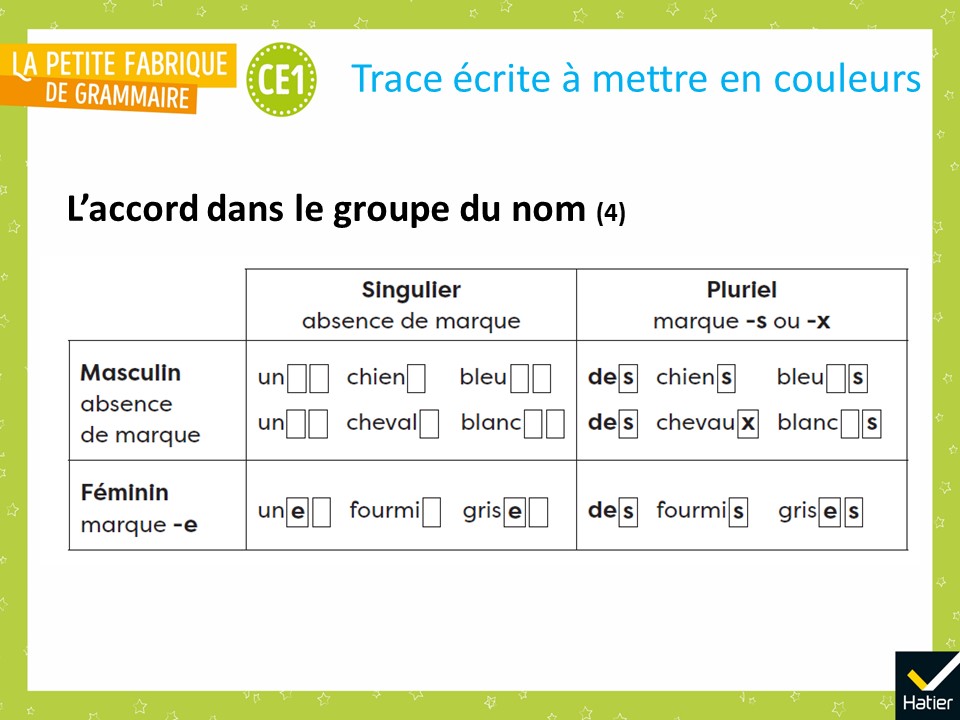 [Speaker Notes:  Distribuer la trace écrite à compléter (cf. Fichier photocopiable). 

 « Voilà votre trace écrite. Il va falloir ajouter des couleurs et faire très attention. 
Avec le crayon vert, dans la case Masculin, soulignez absence de marque et, dans la case Féminin, soulignez marque -e. Puis, quand il y a deux cadres après un mot, repassez sur le premier des deux cadres.
Avec le crayon bleu, sous le mot Singulier soulignez absence de marque et sous le mot Pluriel soulignez marque -s ou -x. Puis soulignez le mot des les 3 fois. Enfin, repassez sur les cadres que vous n’avez pas déjà repassés en vert. 
Aidez-vous de l’image suivante sur le diaporama ! »]
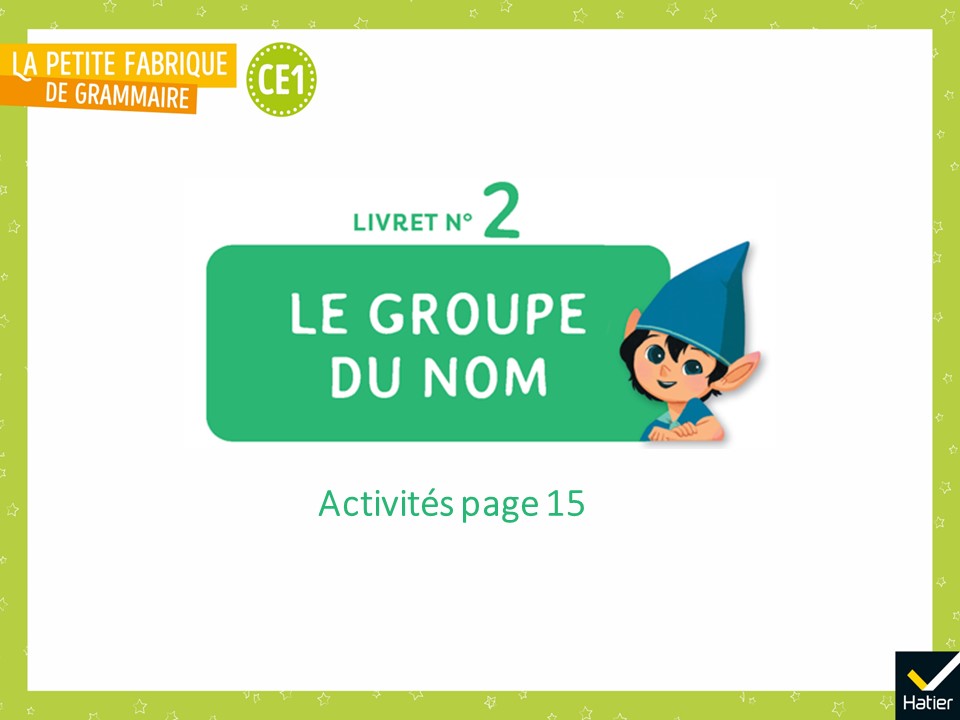 [Speaker Notes: Activités d’entrainement

Livret 2, page 15]
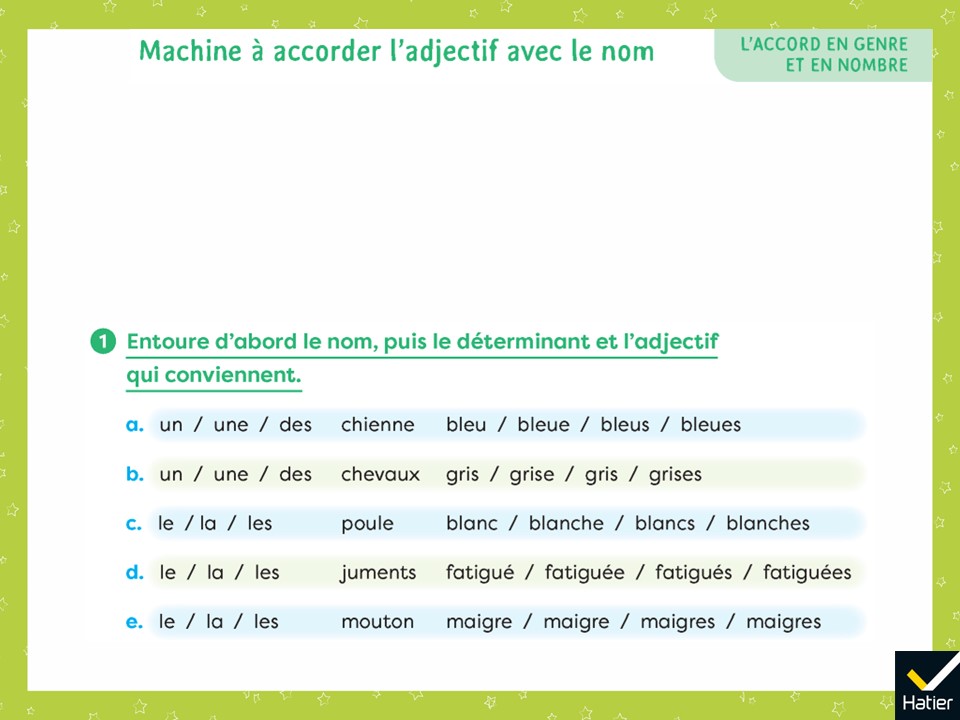 [Speaker Notes: Exercice 1 : 

une chienne bleue b. des chevaux gris c. la poule blanche d. les juments fatiguées e. le mouton maigre

Préciser :
« Chienne est un nom féminin (une…) au singulier (pas de marque de pluriel). Il donne donc au déterminant et à l’adjectif le féminin et le singulier. On doit choisir un déterminant et un adjectif au féminin et au singulier (une et bleue). »]
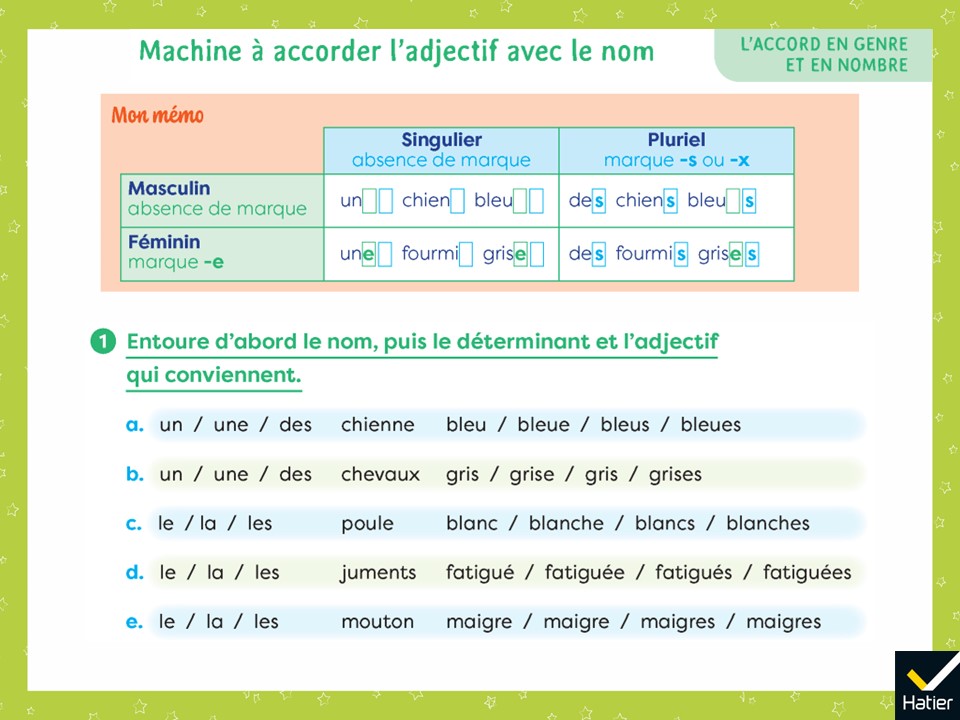 [Speaker Notes: (Affichage avec le mémo)
Exercice 1 : 
a. une chienne bleue b. des chevaux gris c. la poule blanche d. les juments fatiguées e. le mouton maigre

Préciser :
« Chienne est un nom féminin (une…) au singulier (pas de marque de pluriel). Il donne donc au déterminant et à l’adjectif le féminin et le singulier. On doit choisir un déterminant et un adjectif au féminin et au singulier (une et bleue). »]
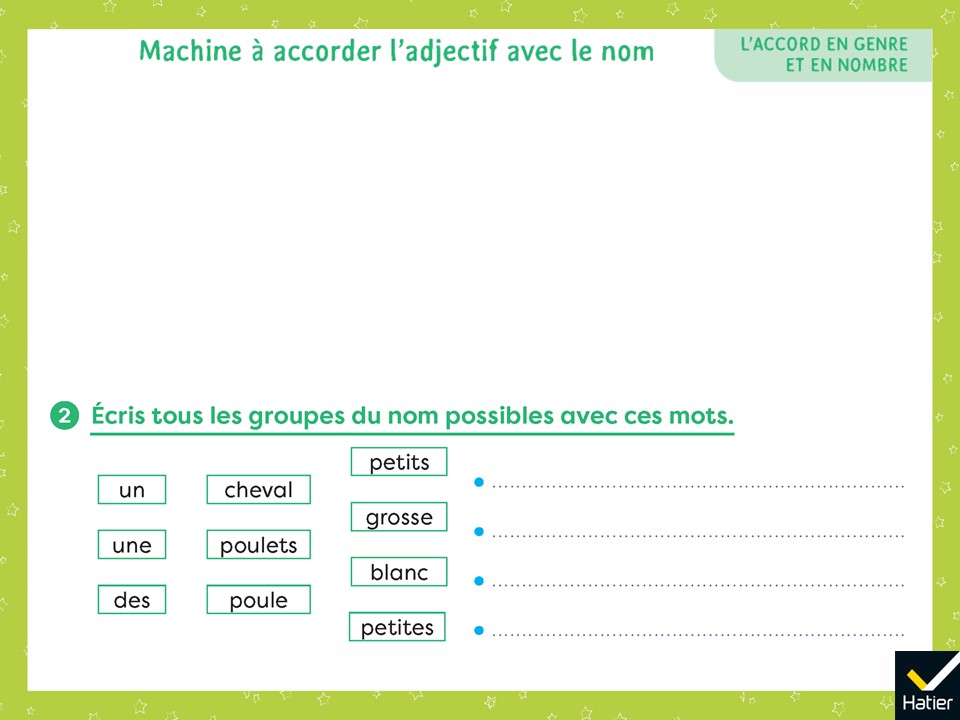 [Speaker Notes: Exercice 2 : 
un cheval blanc
une poule grosse / une grosse poule
des poulets petits / des petits poulets

On peut indiquer aux élèves le nombre de solutions. C’est une relance de l’activité stimulante.
Dans tous les cas : leur demander de justifier grammaticalement leurs appariements.]
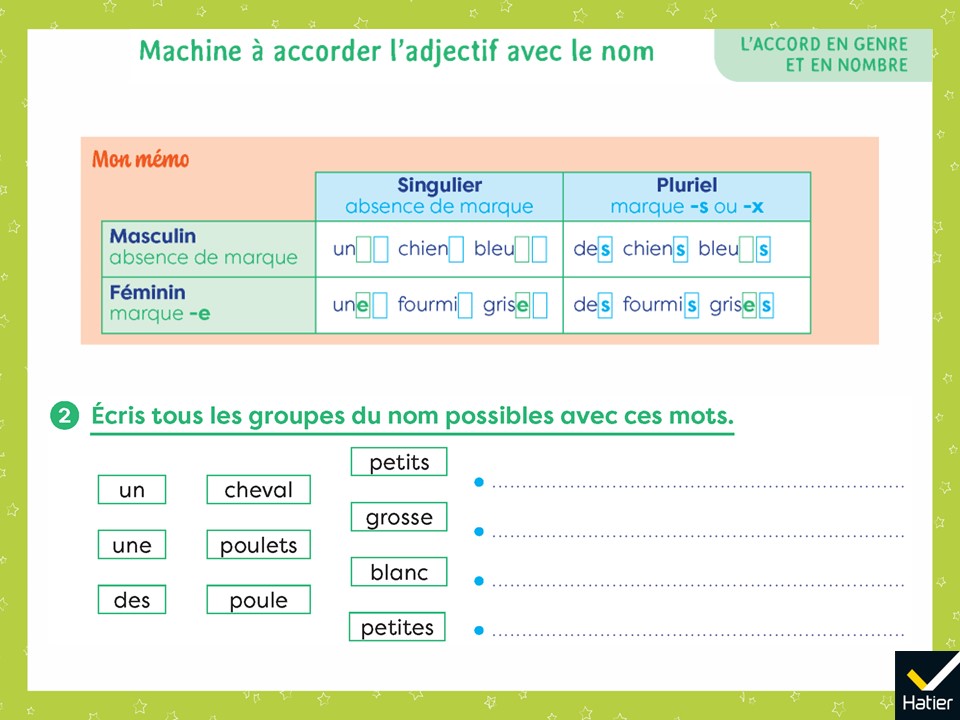 [Speaker Notes: (Affichage avec le mémo) 
Exercice 2 : 
un cheval blanc
une poule grosse / une grosse poule
des poulets petits / des petits poulets

On peut indiquer aux élèves le nombre de solutions. C’est une relance de l’activité stimulante.
Dans tous les cas : leur demander de justifier grammaticalement leurs appariements.]
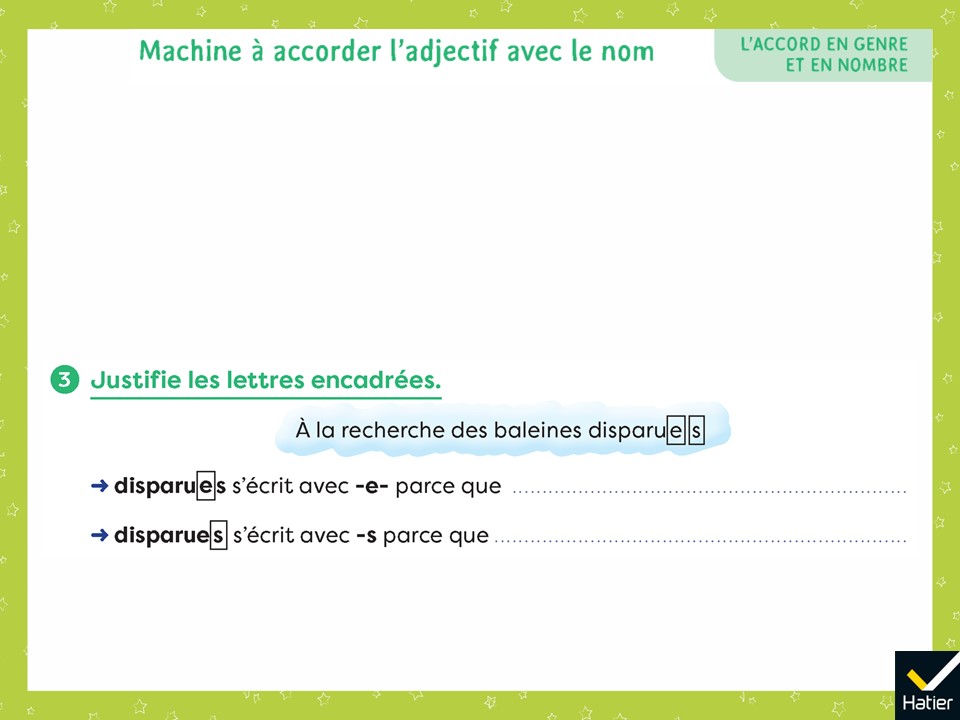 [Speaker Notes: Exercice 3 :

➜ disparu-e-s s’écrit avec –e–  parce qu’il s’accorde avec baleines, qui est féminin.

L’adjectif disparues (dit comment sont les baleines) s’accorde avec baleines, nom féminin (une baleine). Baleines donne donc la marque du féminin -e à l’adjectif.

➜ disparu-e-s s’écrit avec -s parce qu’il s’accorde avec baleines, qui est au pluriel.

Idem. Baleines est au pluriel et donne donc la marque de pluriel -s à l’adjectif disparues.]
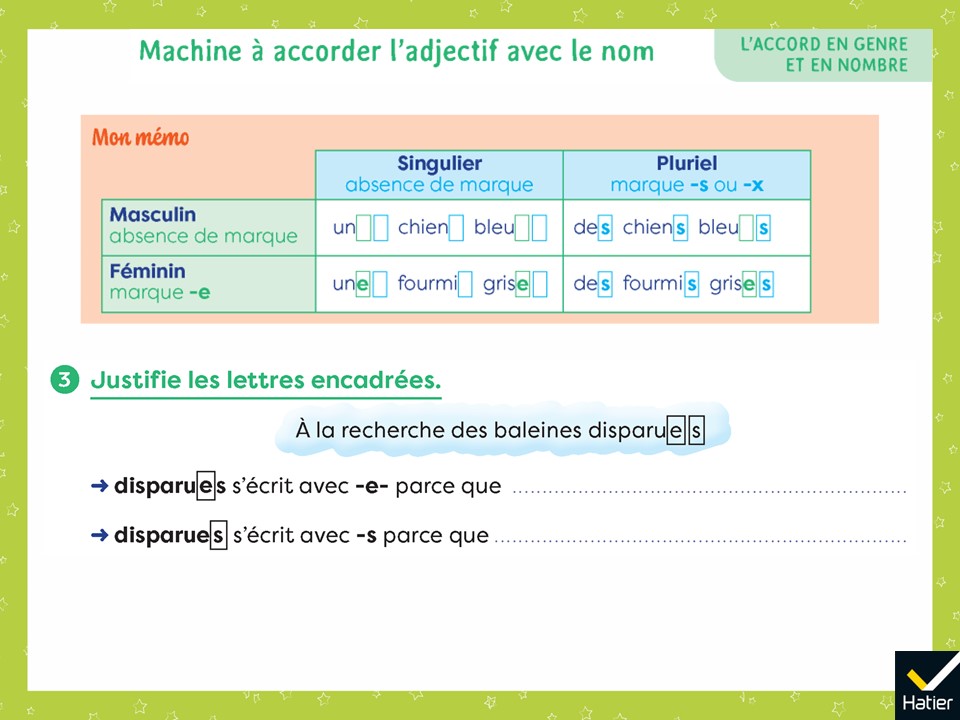 [Speaker Notes: (Affichage avec le mémo) 
Exercice 3 :

➜ disparu-e-s s’écrit avec –e–  parce qu’il s’accorde avec baleines, qui est féminin.

L’adjectif disparues (dit comment sont les baleines) s’accorde avec baleines, nom féminin (une baleine). Baleines donne donc la marque du féminin -e à l’adjectif.

➜ disparu-e-s s’écrit avec -s parce qu’il s’accorde avec baleines, qui est au pluriel.

Idem. Baleines est au pluriel et donne donc la marque de pluriel -s à l’adjectif disparues.]
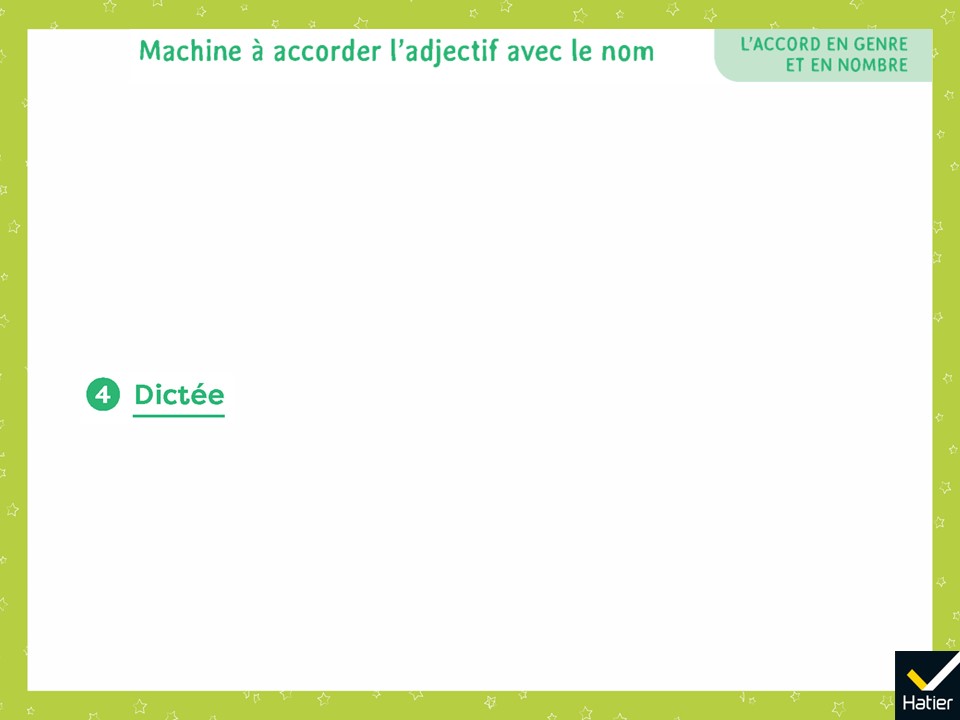 [Speaker Notes: Exercice 4 : 
Dictée : les tasses cassées

Choisir une modalité de la dictée parmi celles proposées dans l’introduction du Guide.]
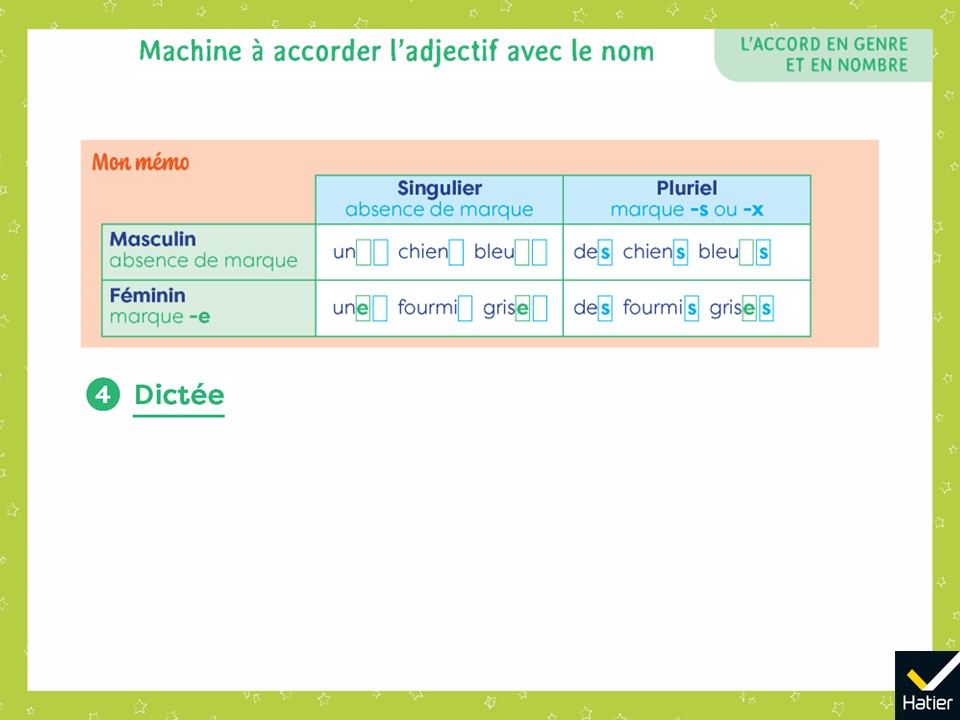 [Speaker Notes: (Affichage avec le mémo)
Exercice 4 : 
Dictée : les tasses cassées

Choisir une modalité de la dictée parmi celles proposées dans l’introduction du Guide.]